The Chemistry of Acids and Bases Separately
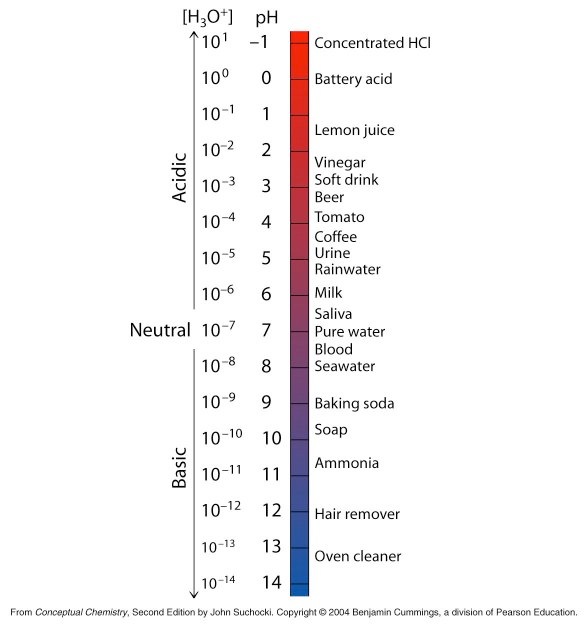 Chapter 14 Part I
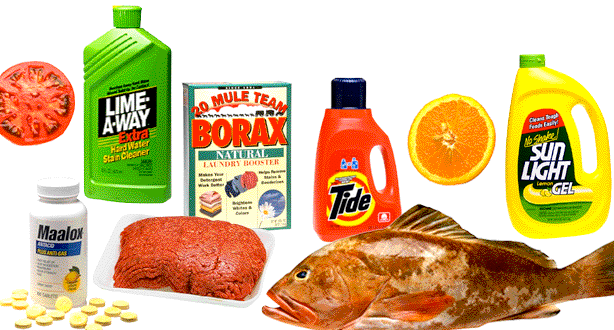 Chemistry 223
Professor Michael Russell
Last update:
4/29/24
MAR
Strong and Weak Acids/Bases
Generally divide acids and bases into STRONG or WEAK categories.
STRONG ACID:  HNO3(aq)   +  H2O(liq)   →
					H3O+(aq)   +   NO3-(aq)
HNO3 is about 100% dissociated in water.  Acids create hydronium when they react with water.
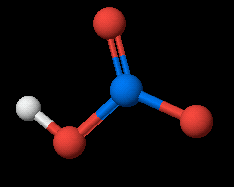 MAR
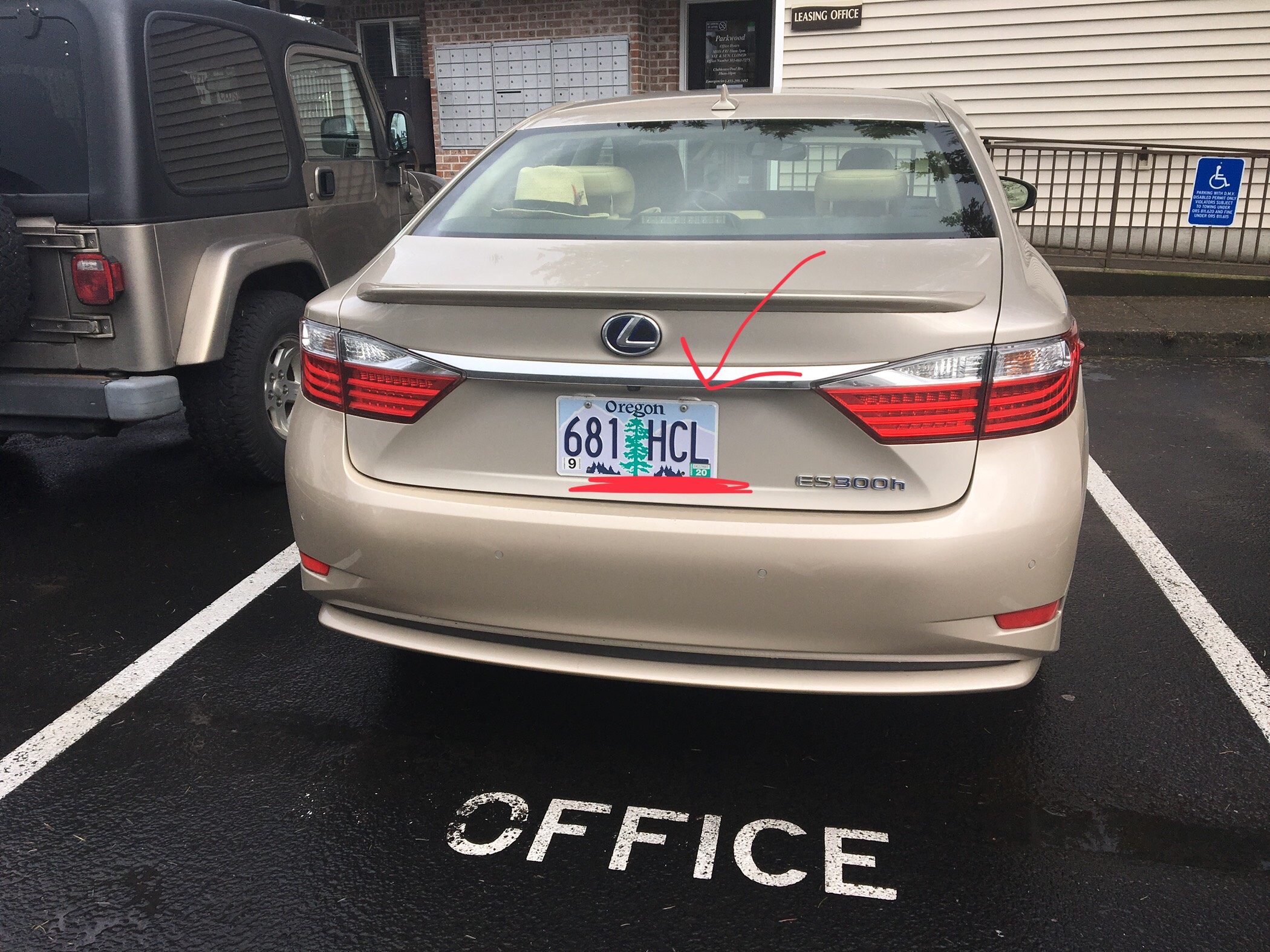 Strong and Weak Acids/Bases
Coolest Oregon
License plate ever?
HNO3, HCl, HBr, HI and HClO4 are among the few known strong monoprotic acids.
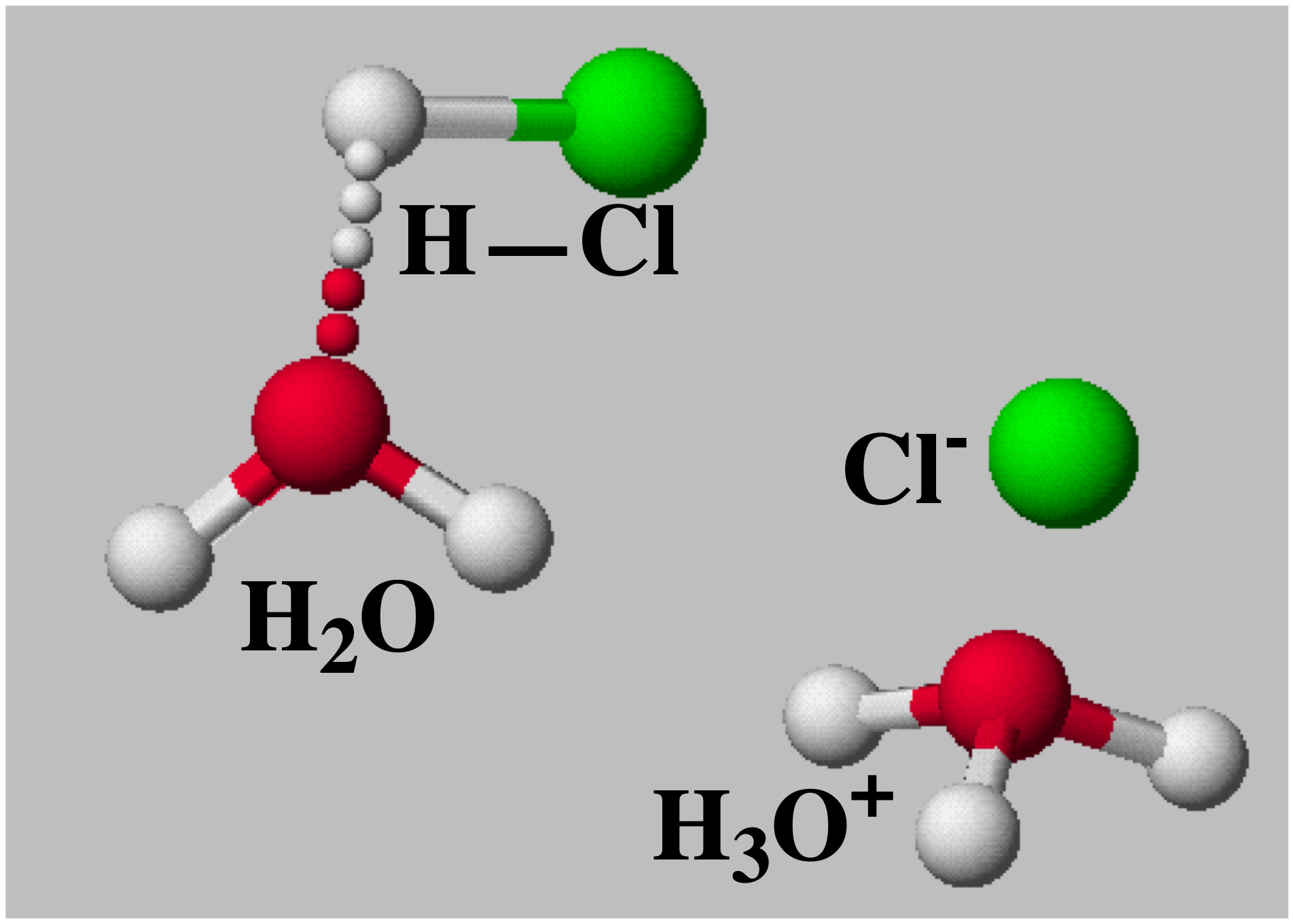 Memorize these five strong acids!
MAR
Strong and Weak Acids/Bases
Weak acids are much less than 100% ionized in water.
One of the best known is acetic acid = 	CH3CO2H  =  HOAc
HOAc(aq)  +  H2O(liq) qe				 OAc-(aq)   +   H3O+(aq)
OAc-  =  CH3CO2-  =  acetate ion
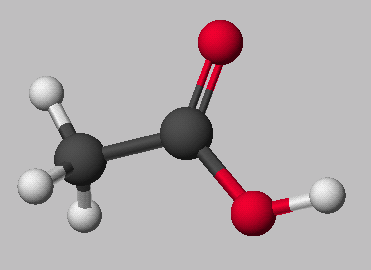 MAR
Strong and Weak Acids/Bases
Strong Base:  100% dissociated in water.
 	NaOH(aq)   →  Na+(aq)  +   OH-(aq)
Other strong monobasic bases: KOH, LiOH
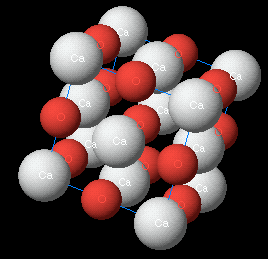 Ca(OH)2 is a strong dibasic system:
CaO (lime) + H2O  -->
       Ca(OH)2 (slaked lime)
Memorize the three strong monobasic bases!
CaO
MAR
Strong and Weak Acids/Bases
Weak base:  less than 100% ionized in water
One of the best known weak bases is ammonia, NH3
NH3(aq) + H2O(liq) qe NH4+(aq) + OH-(aq)
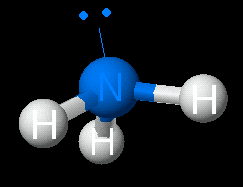 MAR
ACID-BASE THEORIES
The most general theory for common aqueous acids and bases is the BRØNSTED - LOWRY theory
ACIDS DONATE H+ IONS
BASES ACCEPT H+ IONS



See Brønsted Acids and Bases Handout
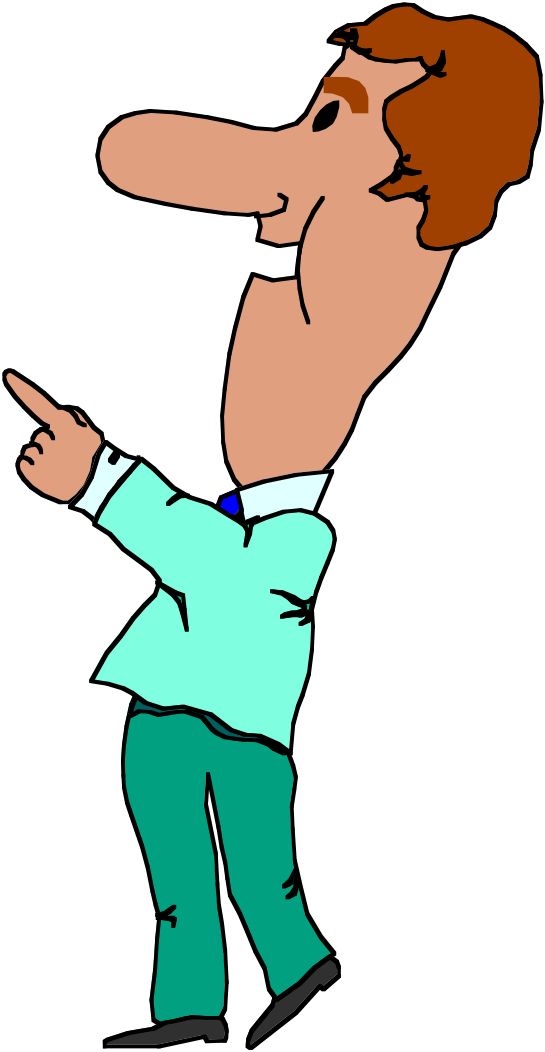 MAR
[Speaker Notes: Older Arrhenius definition used acids donating H+ and bases donating OH- ions.]
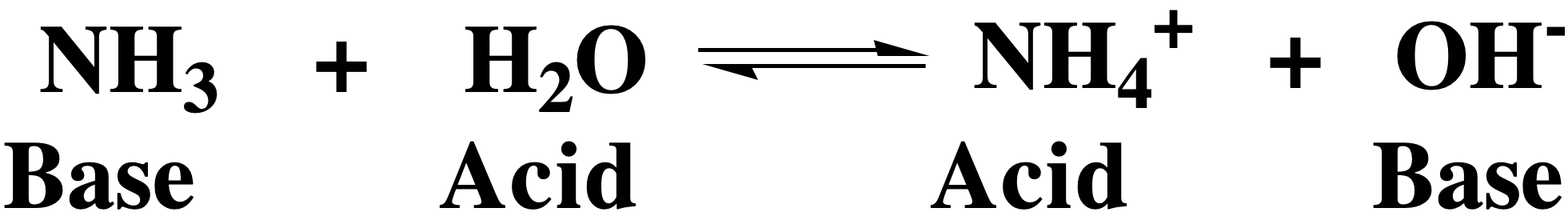 ACID-BASE THEORIES
The Brønsted definition means NH3 is a BASE in water - and water is itself an ACID
MAR
ACID-BASE THEORIES
NH3 is a BASE in water - and water is itself an ACID
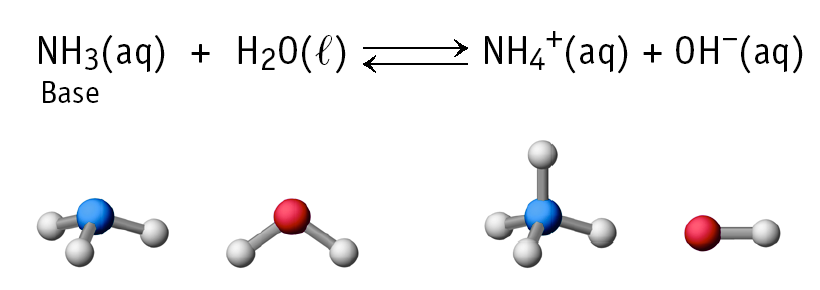 NH3 / NH4+ is a conjugate pair - related by the gain or loss of H+
Every acid has a conjugate base - and vice-versa.
MAR
Conjugate Pairs
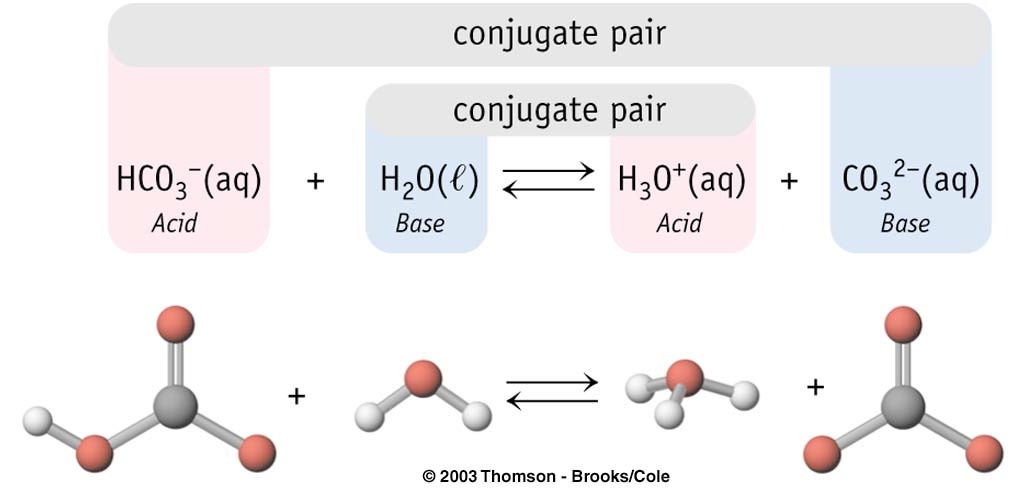 MAR
Which of the following is NOT an acid-base conjugate pair?

 HClO and Cl-
 HF and F-
 HNO2 and NO2-
 H2CO3 and HCO3-
 HNO3 and NO3-
Enter your response on
your i>Clicker now!
Answer = A,
HClO and Cl-

not related by H+
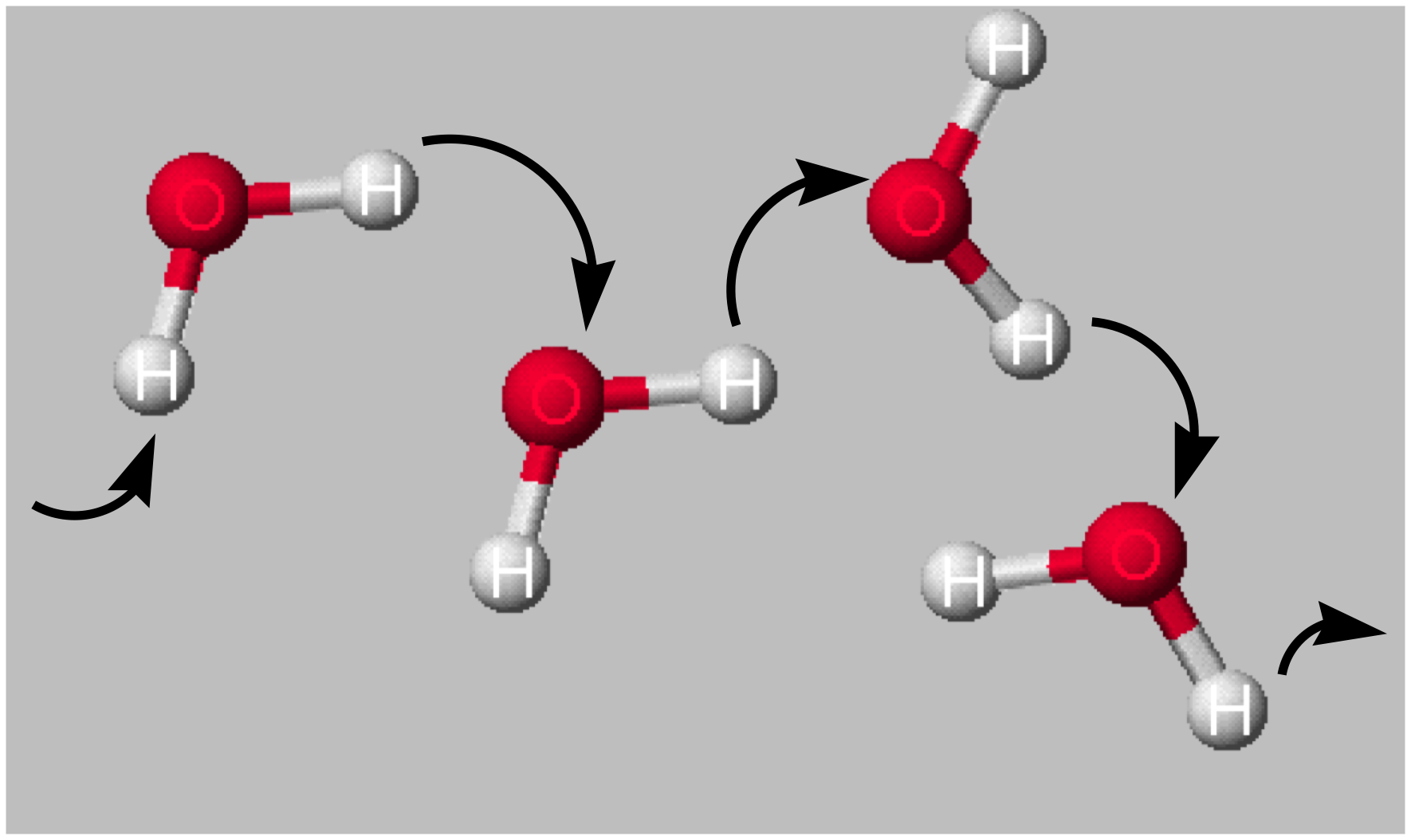 MORE ABOUT WATER
H2O can function as both an ACID and a BASE.
Pure water undergoes AUTOIONIZATION
MAR
MORE ABOUT WATER
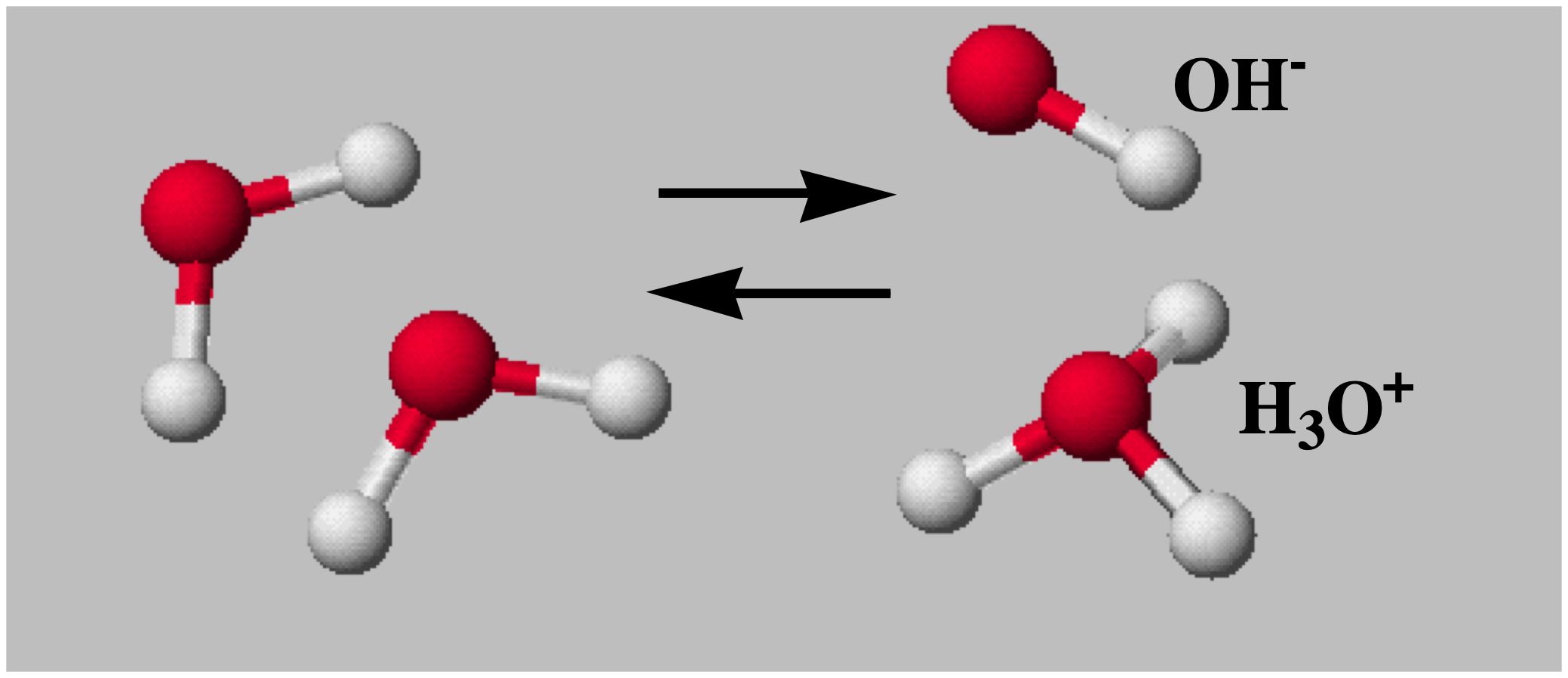 Autoionization
Kw  =  [H3O+] [OH-] =  1.00 x 10-14 at 25 oC
In a neutral solution [H3O+] =  [OH-]
so Kw  =  [H3O+]2 = [OH-]2
and so [H3O+] =  [OH-]  = √Kw = 1.00 x 10-7 M
Memorize KW = 1.00 x 10-14!
MAR
A solution has [H3O+] = 1.0 x 10-8 M.  [OH-] = ______

 1.0 x 10-8 M
 1.0 x 10-7 M
 1.0 x 10-6 M
 1.0 x 10-14 M
 1.0 x 10-3 M
Enter your response on
your i>Clicker now!
Answer = C,
1.0 x 10-6 M

= Kw / [H3O+]
= 1.0 x 10-14 / 1.0 x 10-8
Calculating [H3O+] & [OH-]
You add 0.0010 mol of NaOH to 1.0 L of pure water. Calculate [H3O+] and [OH-].
Solution
2 H2O(liq) qe H3O+(aq) + OH-(aq)
Le Chatelier predicts equilibrium shifts to the ____________. 
[H3O+] < 10-7 at equilibrium.
Set up an ICE concentration table.
MAR
Calculating [H3O+] & [OH-]
You add 0.0010 mol of NaOH to 1.0 L of pure water. Calculate [H3O+] and [OH-].
Solution
2 H2O(liq) qe H3O+(aq) + OH-(aq)
 	initial		0		0.0010
 	change		+x		+x
 	equilib		x		0.0010 + x
Kw  =  (x)(0.0010 + x)
Because x << 0.0010 M, assume [OH-] = 0.0010 M
Kw = (x)(0.0010 + x) ≈ (x)(0.0010) = [H3O+](0.0010)
	[H3O+]  =  Kw / 0.0010  =  1.0 x 10-11 M
MAR
Calculating [H3O+] & [OH-]
You add 0.0010 mol of NaOH to 1.0 L of pure water. Calculate [H3O+] and [OH-].
Solution
2 H2O(liq)  qe H3O+(aq)  +   OH-(aq)
[H3O+]  =  Kw / 0.0010  =  1.0 x 10-11 M
[OH-]  = 1.0 x 10-3 M
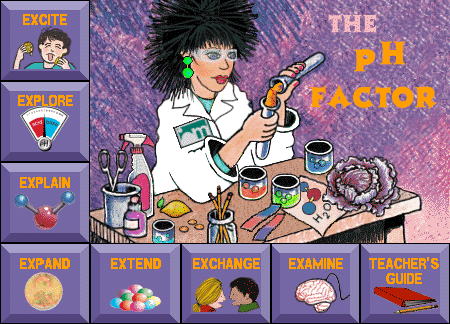 This solution is _________ 
because 	
[OH-]  >  [H3O+]
MAR
[H3O+], [OH-] and pH
A common way to express acidity and basicity is with pH
pH = - log [H3O+]
In a neutral solution, 					[H3O+]  =  [OH-] = 		
		1.0 x 10-7 at 25 oC
pH  =  -log (1.00 x 10-7) 
		=  - (-7.00)  =  7.00
pH = 7.00 for neutral solutions!
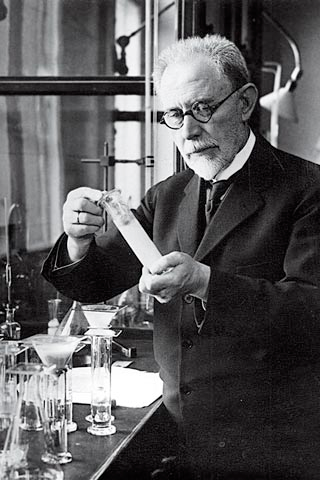 Søren Sørensen, creator
of the pH scale
MAR
[H3O+], [OH-] and pH
What is the pH of the 0.0010 M NaOH solution? 
[H3O+]  =  1.0 x 10-11 M
pH = - log (1.0 x 10-11) = 11.00
General conclusion -
 	Basic solution 	pH > 7
 	Neutral 			pH = 7
 	Acidic solution	pH < 7
  Public Enemy are not scientists!
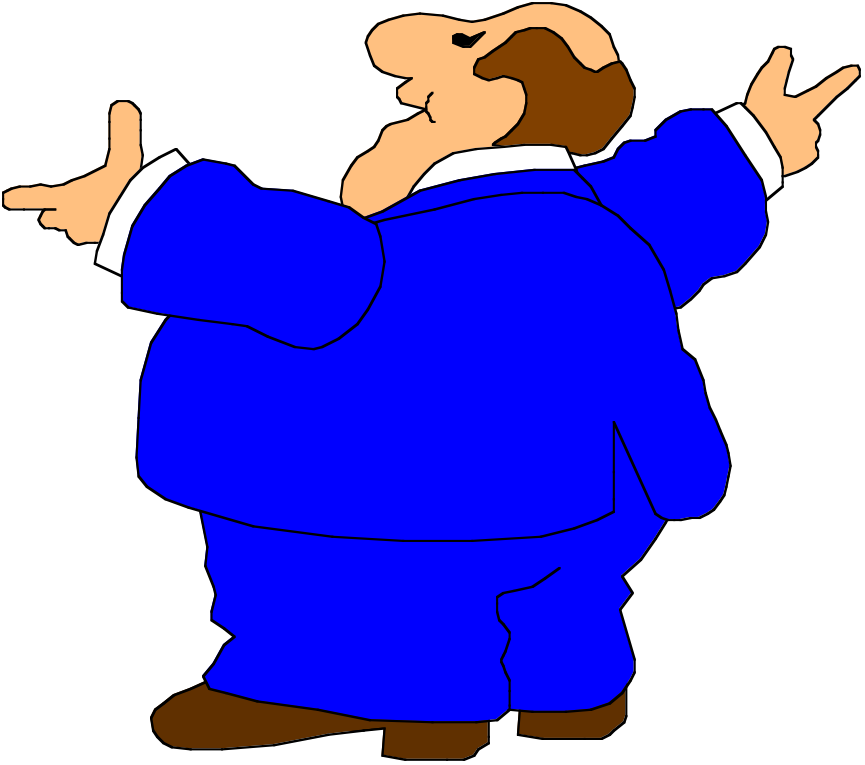 MAR
A solution which has a pH of 10.5 is ____________ .

 acidic
 basic
 neutral
 lame
Enter your response on
your i>Clicker now!
Answer = B,
basic

pH > 7  basic
pH < 7 acidc
pH = 7 neutral
[H3O+], [OH-] and pH
If the pH of Diet Coke is 3.12, it is ____________.
Because pH = - log [H3O+] then
 	log [H3O+]  =  - pH
Take antilog and get
[H3O+]  =  10-pH
[H3O+]  =  10-3.12  
		= 7.6 x 10-4 M
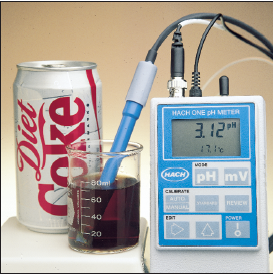 MAR
A solution has a pH of 4.50.  The hydronium concentration is:

 4.5 M
 3.2 x 10-5
 3.2 x 10-4
 3.2 x 10-7
 3.2 x 10-9
Enter your response on
your i>Clicker now!
Answer = B,
3.2 x 10-5

= 10-4.50
logarithms and sig figs
Logarithms are exponents with special sig figs rules.  General rule:
log of experimentally measured number with N sig figs give numbers with N decimal places after the decimal (digit before decimal only indicates magnitude)
Examples:
log 3.07*10-3 = -2.513 (3 sigs, 3 places after decimal)
- log 1.1*10-8 = 7.96 (2 sigs, 2 places after decimal)
10-3.12 = 7.6 * 10-4 (2 places after decimal, 2 sigs)
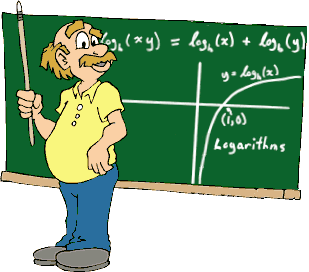 MAR
[Speaker Notes: Movie clip from "The Atom A Love Story" (2019)]
pH of Common Substances
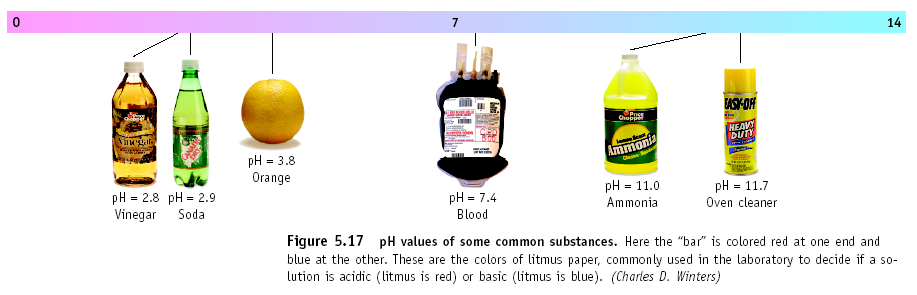 MAR
Other pX Scales
In general		pX  =  -log X
and:			pKa = - log Ka
and so: 		pOH  =  - log [OH-]
 Kw = [H3O+] [OH-] =  1.00 x 10-14 at 25 oC
Take the negative log of both sides
 -log (10-14)  = - log [H3O+]  +  (-log [OH-])
 		14  =  pH  +  pOH
	also:  14 = pKa + pKb
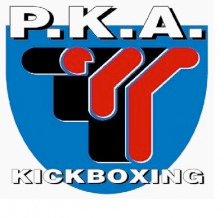 Answer = B,
9.51

pOH = - log [OH-]
pOH = - log [Kw/H3O+]
pOH = - log [10-14 / 3.2 x 10-5]
MAR
A solution has a hydronium ion concentration of 3.2 x 10-5 M.  The pOH is:

 18.02
 9.51
 7.00
 4.49
 3.31
Enter your response on
your i>Clicker now!
[Speaker Notes: pKa also refers to "Professional Kickboxing Association" (http://www.pkakickboxing.tv/) :)]
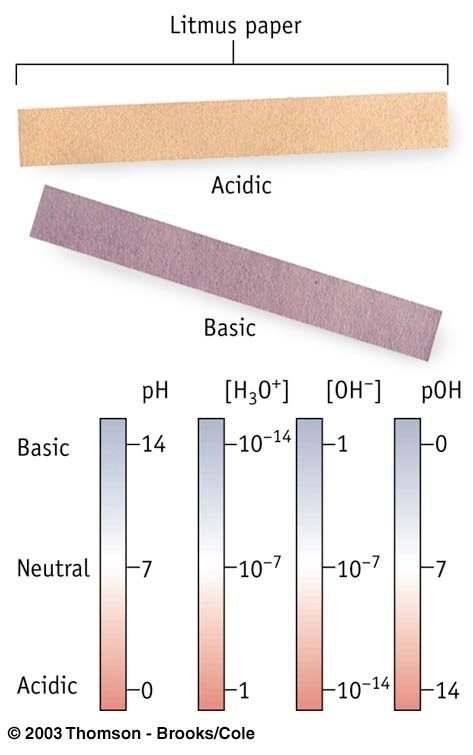 acidic solutions: 
pH ↓, 
[H3O+] ↑, 
[OH-] ↓, 
pOH ↑
pH Scales
basic solutions: pH ↑, 
[H3O+] ↓, 
[OH-] ↑, 
pOH ↓
Kw = [H3O+] [OH-] =  1.00 x 10-14 at 25 °C
pH + pOH = 14
MAR
Equilibria Considerations Involving Weak Acids and Bases
Acid			Conjugate Base
acetic, CH3CO2H		CH3CO2-, acetate
ammonium, NH4+	NH3, ammonia
bicarbonate, HCO3-	CO32-, carbonate
A weak acid (or base) is one that ionizes to a VERY small extent (< 5%).
MAR
Equilibria Involving Weak Acids and Bases
Consider acetic acid, CH3CO2H (HOAc)
HOAc   +   H2O        qe      H3O+    +     OAc-
Acid						    Conj. base
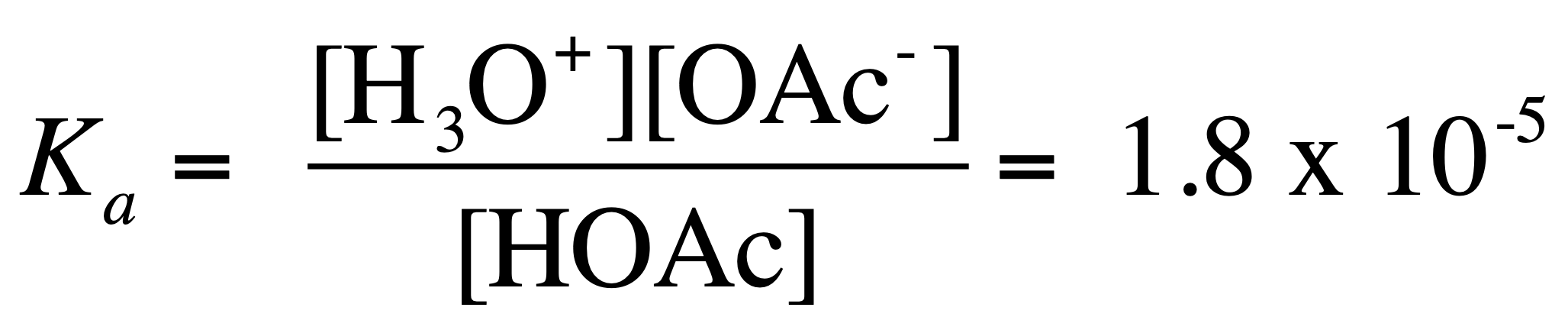 (K is designated Ka for ACID)
Because [H3O+] and [OAc-] are SMALL, Ka << 1.
MAR
Equilibrium Constants  for Weak Acids (Ka)
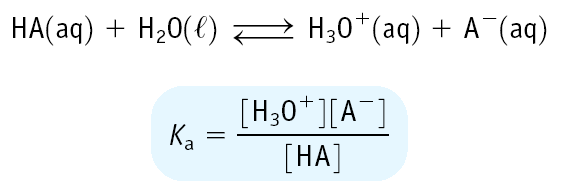 Weak acids have Ka < 1 
Leads to small [H3O+] and a pH of 2 - 7
MAR
Equilibrium Constants  for Weak Bases (Kb)
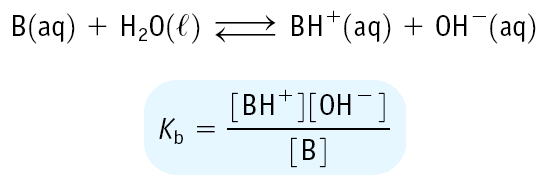 Weak bases have Kb < 1 
Leads to small [OH-] and a pH of 12 - 7
MAR
Equilibrium Constants  for Weak Acids and Bases
HA  +  H2O  qe  H3O+  +  A-	Ka
A-  +  H2O  qe  HA  +  OH-		Kb
-------------------------------------
2 H2O  qe  H3O+  +  OH-		Ka*Kb = Kw
Important relations:  Ka*Kb = Kw and pKa + pKb = 14
MAR
Ionization Constants for Acids/Bases
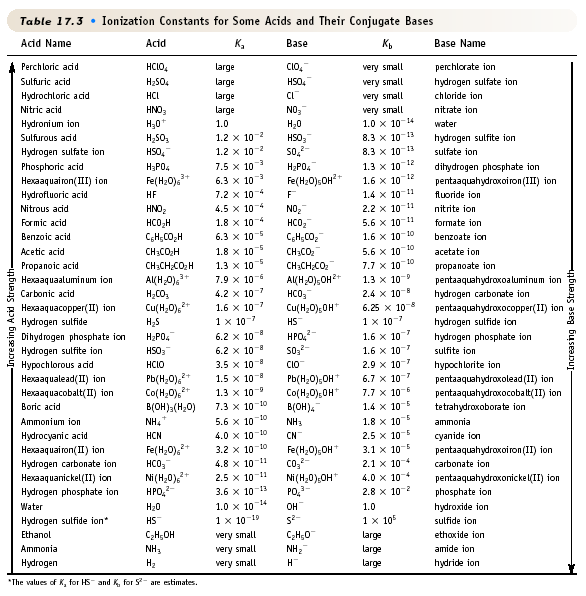 Conjugate
Bases
Acids
Increase strength
Answer = B,
CO3-2, carbonate (Kb = 2.1 x 10-4)

Largest Kb = most hydroxide
Largest Kb = strongest base
Increase strength
MAR
Which is the strongest base?

 CH3CO2-1, acetate (Kb = 5.6 x 10-10)
 CO3-2, carbonate (Kb = 2.1 x 10-4)
 HS-1, hydrogen sulfide (Kb = 1.0 x 10-7)
 NH3, ammonia (Kb = 1.8 x 10-5)
 F-1, fluoride (Kb = 1.4 x 10-11)
Enter your response on
your i>Clicker now!
STRONG
ACIDS	CONJUGATE BASES
weak
K and Acid-Base Reactions
weak
STRONG
In general, Reactions always go from the stronger A-B pair (larger K) to the weaker A-B pair (smaller K).
MAR
K and Acid-Base Reactions
A strong acid is 100% dissociated.
Therefore, a STRONG ACID - a good H+ donor-must have a WEAK CONJUGATE BASE - a poor H+ acceptor. 
 HNO3(aq) + H2O(liq)  qe  H3O+(aq) + NO3-(aq)
 STRONG A    base	          		acid               weak B
Every A-B reaction has two acids and two bases.
Equilibrium always lies toward the weaker pair.
Here K is very large... should write:
HNO3(aq) + H2O(liq)  →  H3O+(aq) + NO3-(aq)
MAR
K and Acid-Base Reactions
Acetic acid is only 0.42% ionized when [HOAc] = 1.0 M. It is a WEAK ACID
HOAc       +      H2O   qe   H3O+       +     OAc-
WEAK A	     base	         acid	      STRONG B
Because [H3O+] is small, this must mean
1.	H3O+ is a stronger acid than HOAc
2.	OAc- is a stronger base than H2O
3.	K for this reaction is small
MAR
Types of Acid/Base Reactions
1. Strong acid + Strong base (SA + SB) reactions:
HCl(aq) + NaOH(aq)  qe H2O(l)  +  NaCl(aq)
H+ + Cl- + Na+ + OH-  qe H2O + Na+ + Cl-
Net ionic equation:
H+(aq) + OH-(aq) qe H2O(liq)
K = 1/Kw = 1 x 1014
very product favored K!
Mixing equal molar quantities of a strong acid and strong base produces a neutral solution.
should write: 
HCl(aq) + NaOH(aq)  → H2O(l)  +  NaCl(aq)
MAR
Types of Acid/Base Reactions
2. Weak acid + Strong base (WA + SB) reactions:
CH3CO2H + OH-  qe H2O + CH3CO2-
This is the reverse of the reaction of CH3CO2- (conjugate base) with H2O.
OH- stronger base than CH3CO2-
K = 1/Kb = 1.8 x 109
very product favored K!
Mixing equal molar quantities of a weak acid and strong base produces the acid's conjugate base. The solution is basic.
MAR
[Speaker Notes: OAc(-) Kb = 5.6E-10]
Types of Acid/Base Reactions
3. Weak base + Strong acid (WB + SA) reactions:
H3O+ + NH3  qe H2O + NH4+
This is the reverse of the reaction of NH4+ (conjugate acid of NH3) with H2O.
H3O+ stronger acid than NH4+
K = 1/Ka = 1.8 x 109
very product favored K!
Answer = A,
right

strong acids (HCl) and bases push
reactions to the opposite side
Mixing equal molar quantities of a strong acid and weak base produces the base's conjugate acid. The solution is acidic.
MAR
For the reaction below, decide if the equilbrium lies predominantly to the right or to the left.

HCl(aq) + CO32-(aq)  ⇌  Cl-(aq) + HCO3–(aq)

 right
 left
 exactly in the middle
 none of the above
Enter your response on
your i>Clicker now!
[Speaker Notes: NH4(+) Ka = 5.6E-10]
Types of Acid/Base Reactions
4. Weak acid + weak base (WA + WB) reactions:
Product cation = conjugate acid of weak base.
Product anion = conjugate base of weak acid.
pH of solution depends on relative strengths of cation and anion (larger K → smaller K).
We will not be studying WA + WB reactions in CH 223
MAR
Types of Acid/Base Reactions: Summary
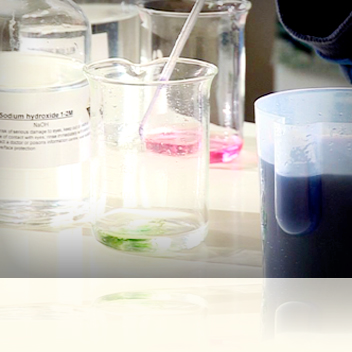 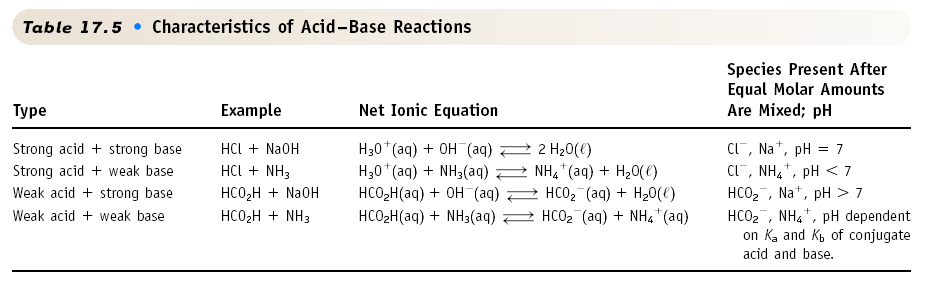 MAR
[Speaker Notes: Video from The Simpsons S01 E02 "Bart The Genius"]
0.0001 M
Equilibria Involving A Weak Acid
0.003 M
Determining the pH of an acetic acid solution
0.06 M
2.0 M
a pH meter
MAR
Equilibria Involving A Weak Acid
You have 1.00 M HOAc. Calc. the equilibrium concs. of HOAc, H3O+, OAc-, and the pH.
Step 1. Define ICE equilibrium using Ka.
HOAc  +  H2O    qe   H3O+  +    OAc-
[HOAc]	[H3O+]	[OAc-]
initial	1.00		0		0
change	-x		+x		+x
equilib	1.00-x	x		x
Note that we neglect [H3O+] from H2O.
HOAc = acetic acid, OAc- = acetate ion
MAR
Equilibria Involving A Weak Acid
You have 1.00 M HOAc. Calc. the equilibrium concs. of HOAc, H3O+, OAc-, and the pH.
HOAc  +  H2O    qe   H3O+  +    OAc-
Step 2. Write Ka expression
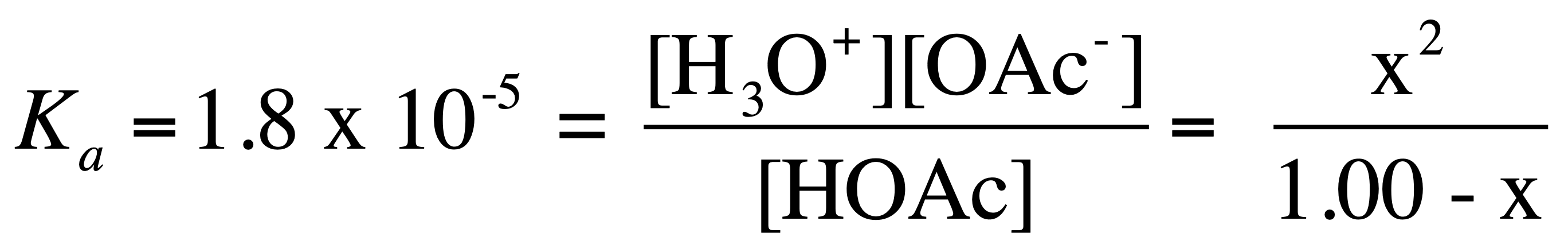 This is a quadratic equation; solve using the quadratic formula.
	... but there's a better way, sometimes!
MAR
Equilibria Involving A Weak Acid
You have 1.00 M HOAc. Calc. the equilibrium concs. of HOAc, H3O+, OAc-, and the pH.
Step 3. Solve Ka expression
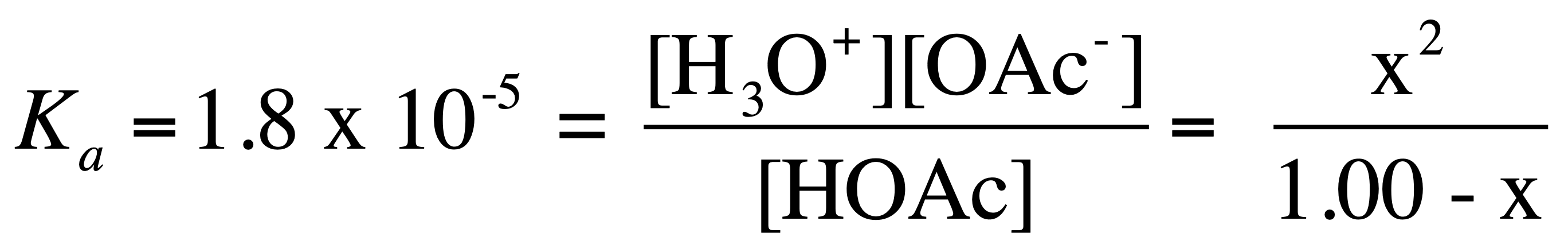 First assume x is very small because Ka is so small. If so:
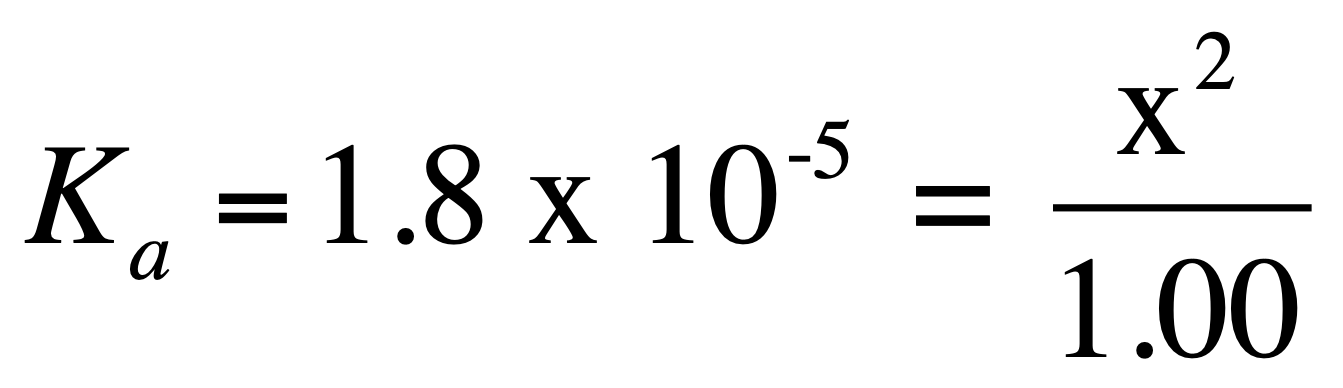 Therefore,
x = [H3O+] = [OAc-] = [1.8x10-5 • 1.00]1/2 = [Ka • Ca]1/2
Ca = concentration (M) of acid
MAR
Equilibria Involving A Weak Acid
You have 1.00 M HOAc. Calc. the equilibrium concs. of HOAc, H3O+, OAc-, and the pH.
Step 3. Solve Ka approximate expression:
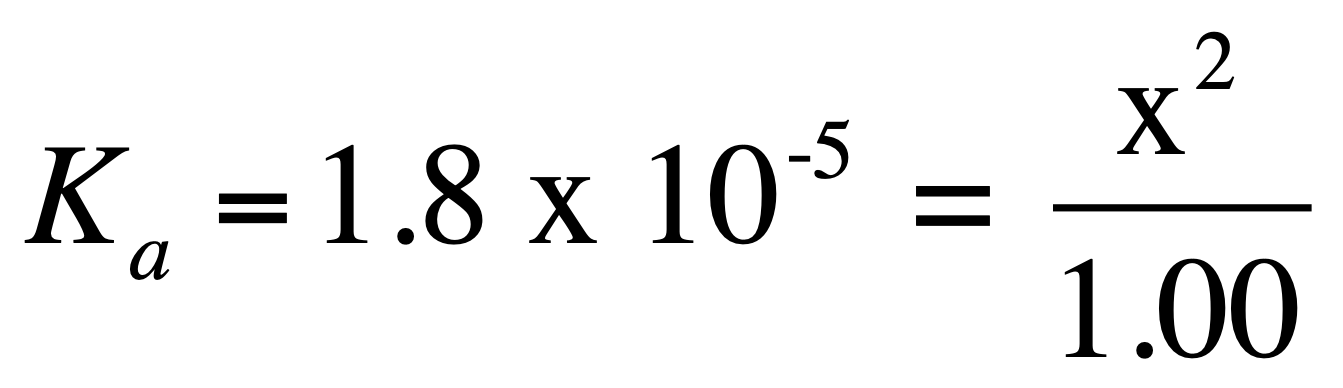 x = [H3O+] = [OAc-] = [1.8x10-5 • 1.00]1/2 
x  =  [H3O+] =  [OAc-] = 4.2 x 10-3 M
pH = - log [H3O+]  =  -log (4.2 x 10-3)  =  2.37
MAR
Exact solution with quadratic: x = 0.0042, x = -0.0043
Equilibria Involving A Weak Acid
Consider the approximate expression:
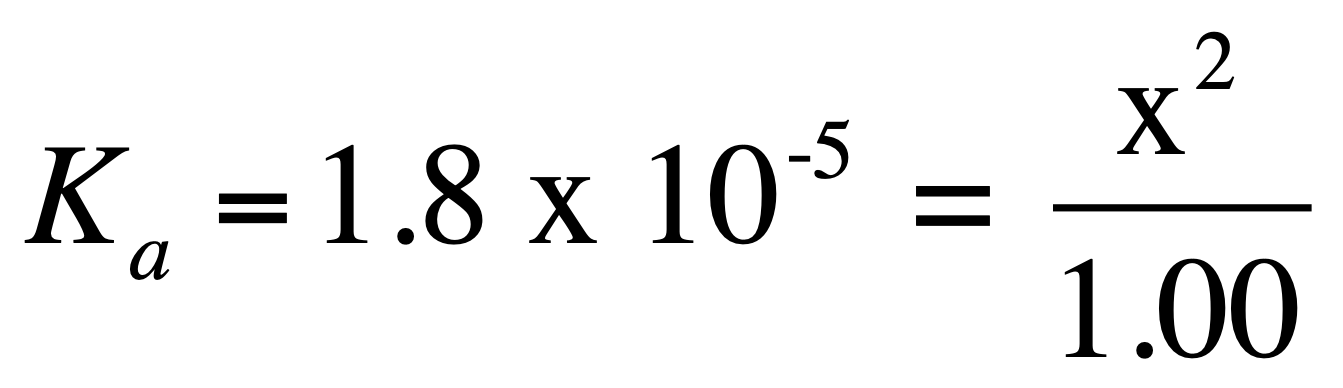 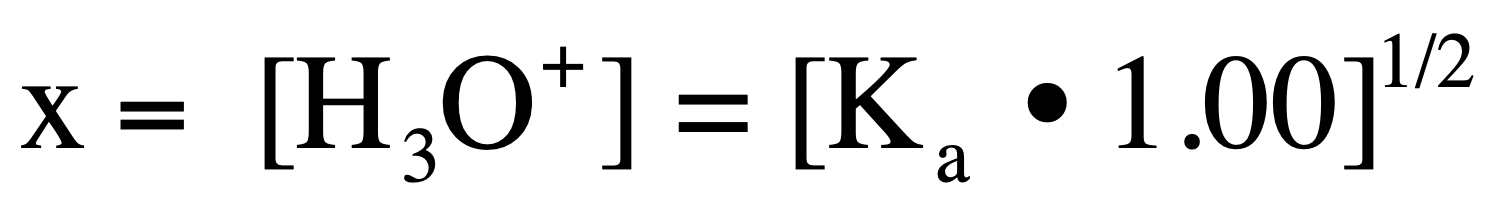 For many weak acids
   [H3O+] = [conj. base] = [Ka • Ca]1/2
where Ca = initial conc. of acid
Useful Rule of Thumb:
   If 100•Ka < Ca, then [H3O+] = [Ka•Ca]1/2
	or pH = - log [Ka•Ca]1/2
MAR
Equilibria Involving A Weak Acid
Calculate the pH of a 0.0010 M solution of formic acid, HCO2H.
 HCO2H   +   H2O   qe    HCO2-   +   H3O+
Ka = 1.8 x 10-4
100 * Ka is not less than Ca!
Approximate solution
 	[H3O+] = [Ka • Ca]1/2 = 4.2 x 10-4 M, pH = 3.37
Exact Solution
 	[H3O+] = [HCO2-]  =  3.4 x 10-4 M
 	[HCO2H]  =  0.0010 - 3.4 x 10-4 = 0.0007 M
 	pH = 3.47
MAR
Best answer because 100*Ka not less than Ca
Weak Bases
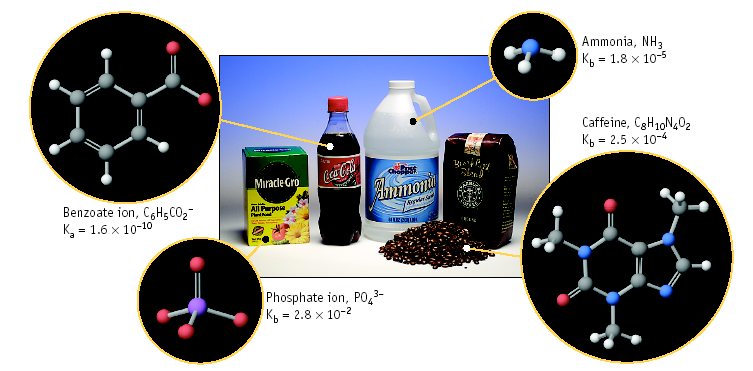 MAR
Equilibria Involving A Weak Base
You have 0.010 M NH3. Calculate the pH.
 	NH3  +  H2O    qe   NH4+   +    OH-
 	Kb = 1.8 x 10-5
Step 1. Define equilibrium concs.
[NH3]		[NH4+]	[OH-]
initial	0.010		0		0
change	-x		+x		+x
equilib	0.010 - x	x 		x
MAR
Equilibria Involving A Weak Base
You have 0.010 M NH3. Calculate the pH.
 	NH3  +  H2O    qe   NH4+   +    OH-
 	Kb = 1.8 x 10-5
Step 2. Solve the equilibrium expression
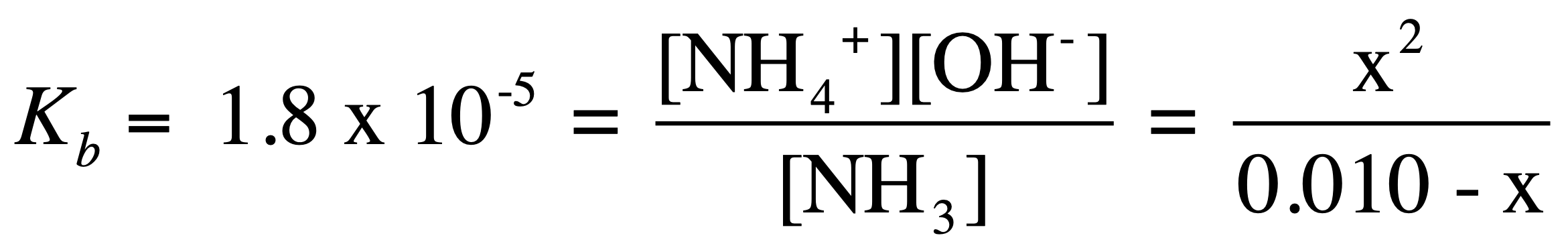 Assume x is small (100•Kb < Cb), so
x = [OH-] = [NH4+] = [Kb • Cb]1/2 = 4.2 x 10-4 M
check: [NH3] = 0.010 - 4.2 x 10-4 ≈  0.010 M
Valid approximation!
MAR
Exact solution with quadratic: x = 0.00042, x = -0.00043
Equilibria Involving A Weak Base
You have 0.010 M NH3. Calculate the pH.
 	NH3  +  H2O    qe   NH4+   +    OH-
 	Kb = 1.8 x 10-5
Step 3. Calculate pH
[OH-] =  4.2 x 10-4 M
so pOH = - log [OH-]  =  3.37
Because pH + pOH = 14,
pH = 10.63
or pH = 14 + log [Kb•Cb]1/2 = 10.63
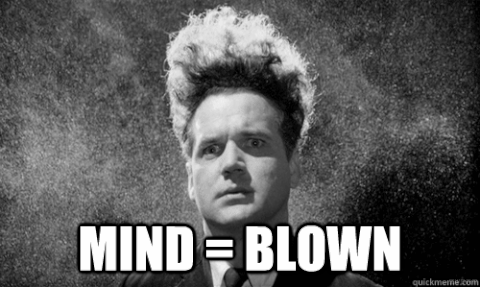 MAR
Overview: Calculating pH of Acids & Bases
Strong acid:     pH = - log Ca = - log [H3O+]

Strong base:
         pH = 14 + log Cb = 14 + log [OH-1]

Weak acid:
         pH = - log [Ka•Ca]1/2 (100 * Ka < Ca)

Weak base:
         pH = 14 + log [Kb•Cb]1/2 (100 * Kb < Cb)
Memorize!
MAR
Acid-Base Properties of Salts
MX  +  H2O   ---->   acidic or basic solution?
Consider NH4Cl
NH4Cl(aq)  ---->   NH4+(aq)  +  Cl-(aq)
(a)	Reaction of Cl- with H2O
 	Cl-    +   	H2O  ---->	HCl      +   	OH-
   base	acid		acid		base
Cl- ion is a VERY weak base because its conjugate acid is strong. 
Therefore, Cl-  ---->  neutral solution
MAR
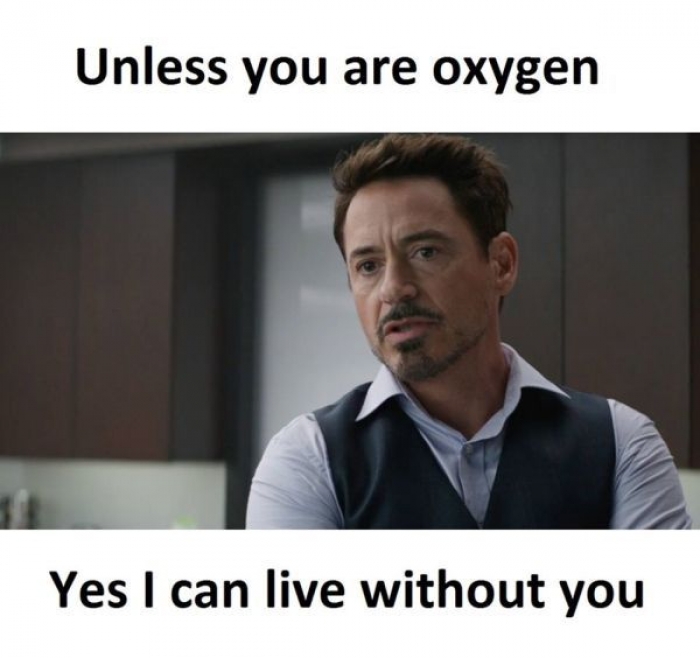 Acid-Base Properties of Salts
MX  +  H2O   ---->   acidic or basic solution?
NH4Cl(aq)  ---->   NH4+(aq)  +  Cl-(aq)
(b)	Reaction of NH4+ with H2O
 	NH4+    +   H2O  ---->	NH3      +   	H3O+
   acid	base		base		acid
NH4+ ion is a moderate acid (Ka = 5.6 x 10-10) because its conjugate base is weak. 
Therefore, NH4+  ---->  acidic solution
MAR
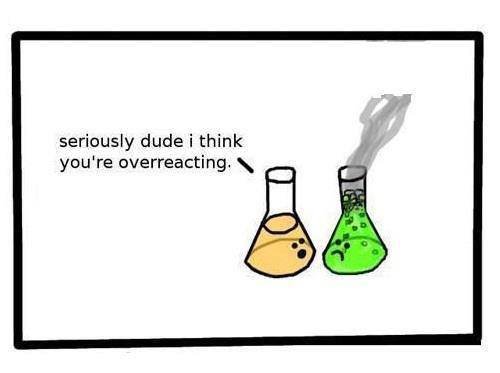 Acid-Base Properties of Salts
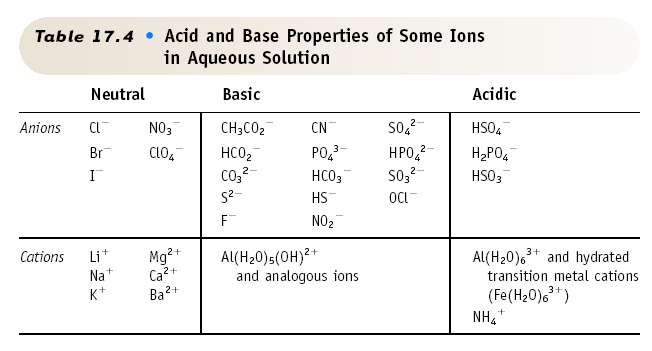 Answer = B,
greater than 7

CO3-2, carbonate (Kb = 2.1 x 10-4),
weak base,
pH > 7

Na+ does not affect pH
MAR
Will a 0.1 M Na2CO3(aq) solution have a pH which is:

 less than 7 
 greater than 7
 equal to 7
Enter your response on
your i>Clicker now!
Acid-Base Properties of Salts
Calculate the pH of a 0.10 M solution of Na2CO3. 
Na+  +  H2O  --->  neutral
CO32-	 +	H2O qe HCO3-	+	OH-
base		 acid		acid			base
 			Kb  =  2.1 x 10-4
Step 1.	Set up ICE concentration table
[CO32-]	[HCO3-]	[OH-]
 initial	0.10		0		0
 change	-x		+x		+x
 equilib	0.10 - x	x		x
MAR
Acid-Base Properties of Salts
Calculate the pH of a 0.10 M solution of Na2CO3. 
Na+  +  H2O  --->  neutral
CO32-	 +	H2O qe HCO3-	+	OH-
base		acid		acid			base
 			Kb  =  2.1 x 10-4
Step 2.	Solve the equilibrium expression
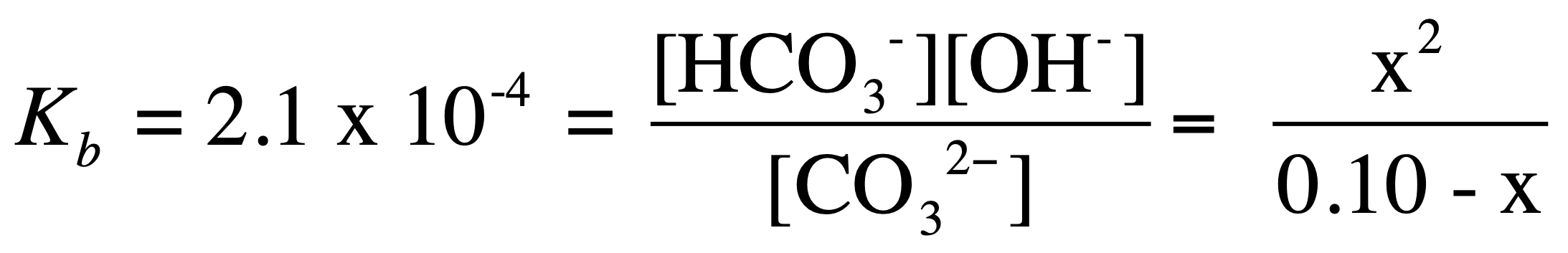 Assume 0.10 - x  ≈  0.10, because 100•Kb < Cb
x = [HCO3-] = [OH-] = [Kb • Cb]1/2 =  0.0046 M
MAR
Exact solution with quadratic: x = 0.0045, x = -0.0047
Acid-Base Properties of Salts
Calculate the pH of a 0.10 M solution of Na2CO3. 
Na+  +  H2O  --->  neutral
CO32-	 +	H2O qe HCO3-	+	OH-
base		 acid		acid			base
 			Kb  =  2.1 x 10-4
Step 3.	Calculate the pH
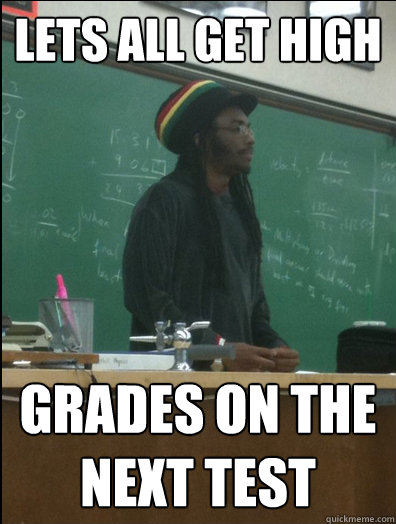 [OH-]  =  0.0046 M
pOH  =  - log [OH-]  =  2.34
pH  +  pOH = 14, 
so pH  =  11.66, and the solution is ________.
	or pH = 14 + log [Kb•Cb]1/2 = 11.66
MAR
Lewis Acids & Bases
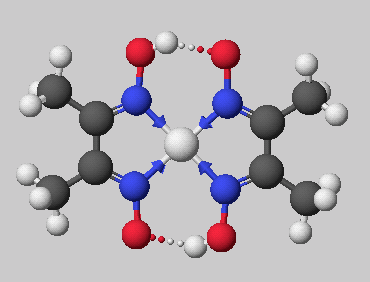 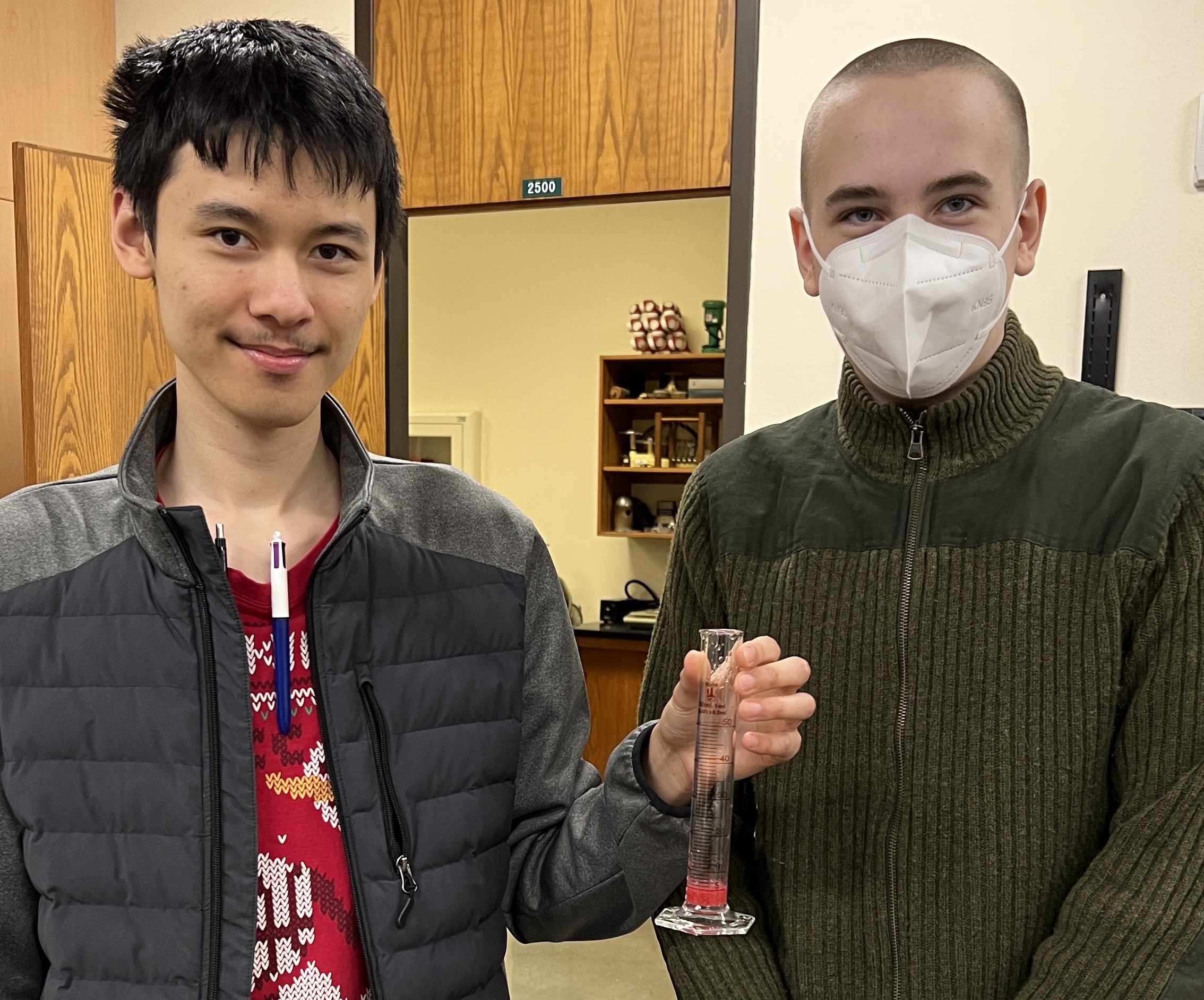 Clifford and Aiden with red 
Nickel bis(dimethylglyoximate) 
solution (April 2023)
Nickel bis(dimethylglyoximate)
MAR
Lewis Acids & Bases
Lewis acid = electron pair acceptor (BF3)
Lewis base =
 electron pair
 donor (NH3)
MAR
Lewis Acids & Bases
New bond formed using electron pair from the Lewis base.
Coordinate covalent bond
Notice geometry change on reaction.
MAR
Lewis Acids & Bases
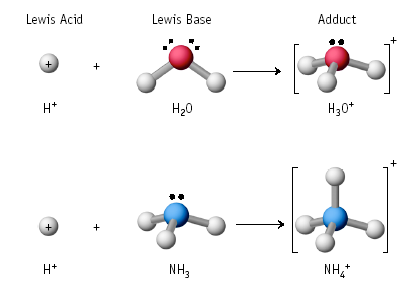 Lewis Acids & Bases
Answer = B,
Ag+ in Ag(NH3)2+

Transition metals often
great Lewis acids due to
unused d-orbitals
MAR
Which of the following is a Lewis acid?

 CH3NH2
 Ag+ in Ag(NH3)2+
 CO
 ClO-1
Enter your response on
your i>Clicker now!
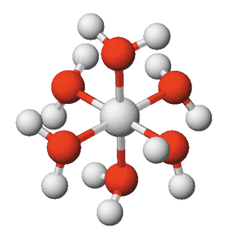 Lewis Acids & Bases
The combination of metal ions (Lewis acids) with Lewis bases such as H2O and NH3 	   ------> COMPLEX IONS
All metal ions form complex ions with water and are of the type        [M(H2O)x]n+ where x = 4 and 6.
[Co(H2O)6]3+
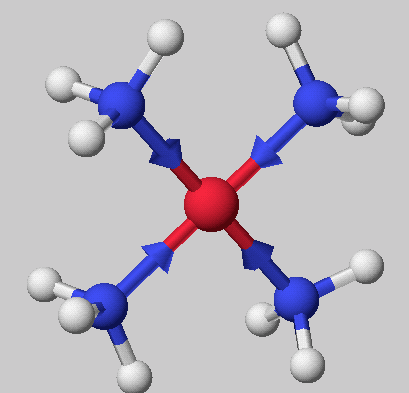 [Cu(NH3)4]2+
MAR
Lewis Acids & Bases
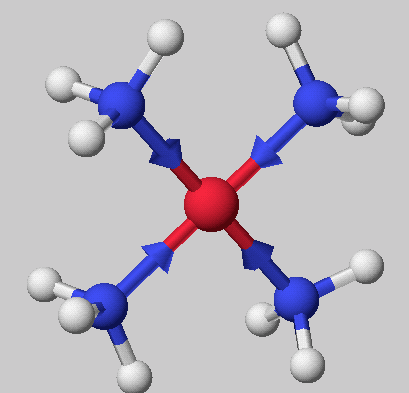 Add NH3 to light blue [Cu(H2O)4]2+ ------>
light blue Cu(OH)2 and then deep blue [Cu(NH3)4]2+
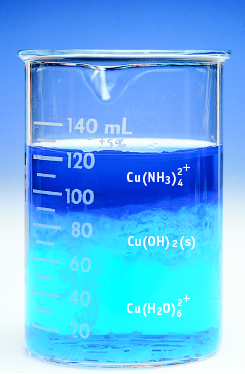 MAR
Lewis Acids & Bases
The Fe2+ in heme can interact with O2 or CO in a Lewis acid-base reaction.
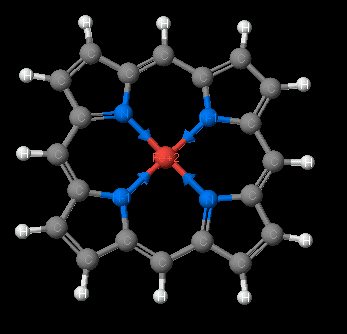 MAR
Lewis Acids & Bases
Many complex ions containing water undergo HYDROLYSIS to give acidic solutions. 
[Cu(H2O)4]2+ + H2O --->  [Cu(H2O)3(OH)]+ + H3O+
This is a Ka expression
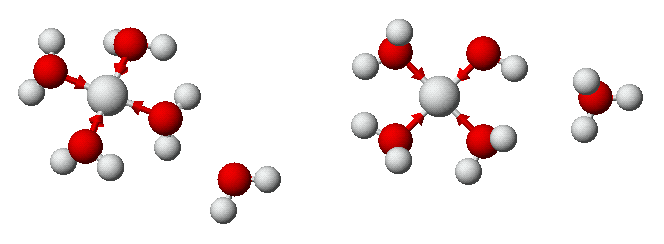 Answer = A,
less than 7

Transition metal solutions acidic
due to hydrolysis

Cl-1 does not affect pH
This explains why water solutions of transition metals are acidic.
MAR
Will a 0.1 M FeCl3(aq) solution have a pH which is:

 less than 7 
 greater than 7
 equal to 7
Enter your response on
your i>Clicker now!
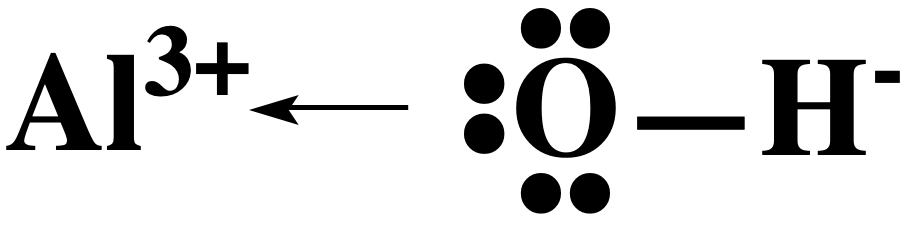 Lewis Acids & Bases
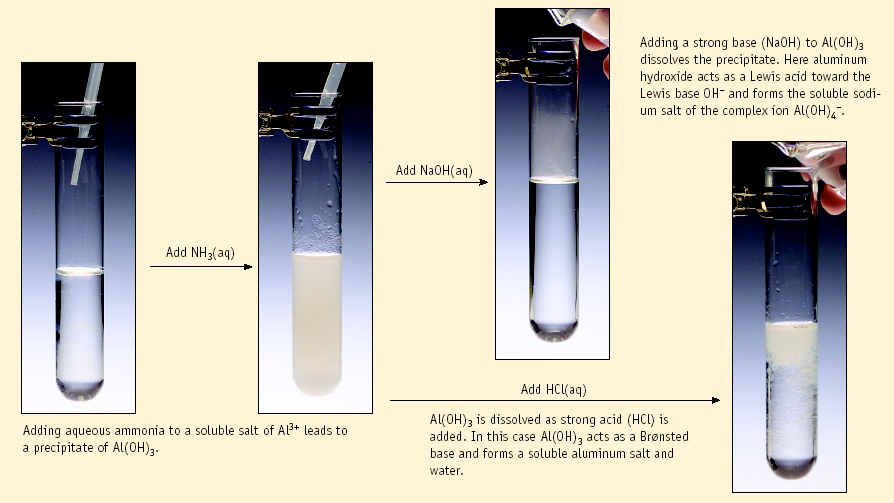 Lewis acid & base theory explains AMPHOTERIC nature of some metal hydroxides.
Al(OH)3(s) + 3 H+  -->  Al3+  +  3 H2O
Here Al(OH)3 is a Brønsted base.
Al(OH)3(s)   +   OH-  -->  Al(OH)4-
Here Al(OH)3 is a Lewis acid.
MAR
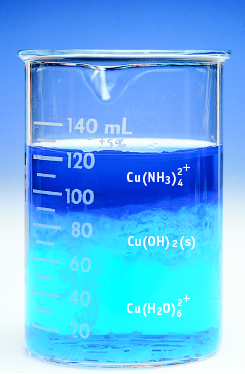 Lewis Acids & Bases
Many complex ions are very stable.
Cu2+ +  4 NH3 qe [Cu(NH3)4]2+ 
K for the reaction is called Kformation
or a "formation constant"
Here Kf  =  6.8 x 1012. Reaction is strongly product-favored.
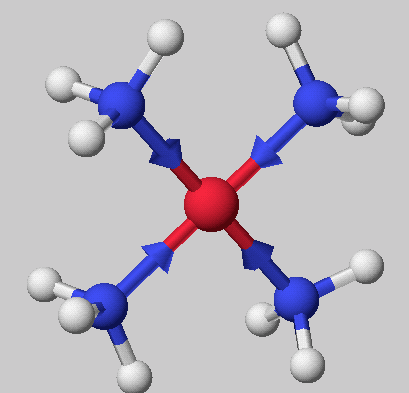 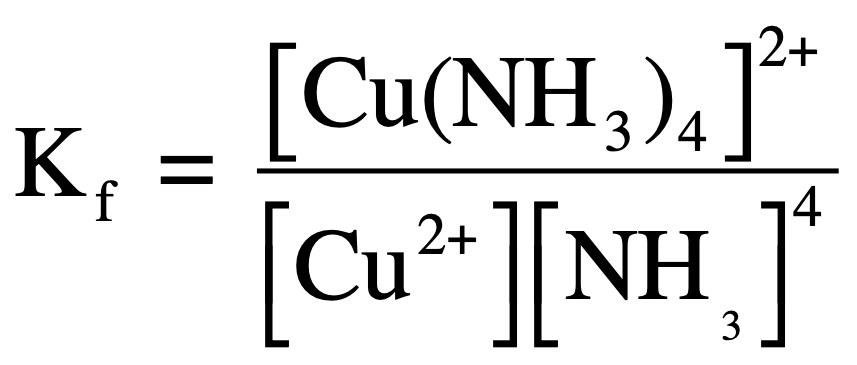 MAR
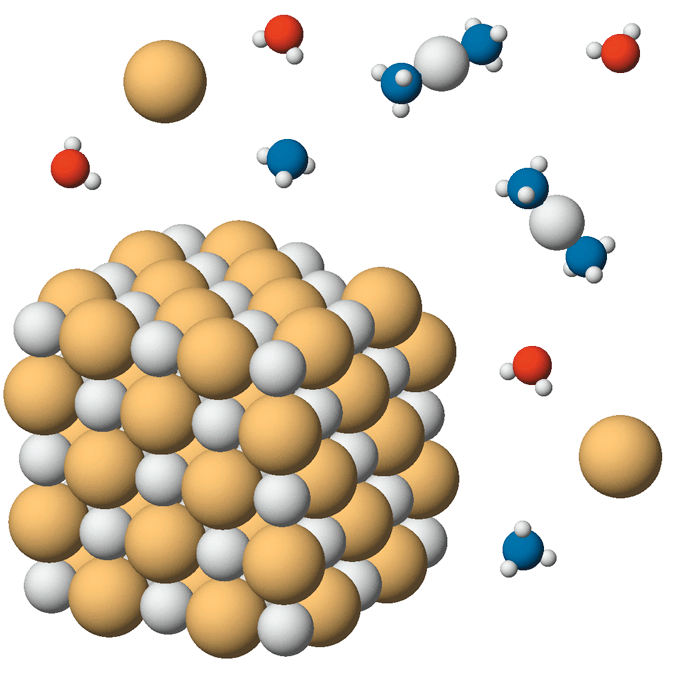 Lewis Acids & Bases
Formation of complex ions explains why you can dissolve a precipitate by forming a complex ion. 
AgCl(s) + 2 NH3 qe 
 		Ag(NH3)2+  +  Cl-
MAR
AgCl(s)
Lewis Acids & Bases
Formation of complex ions explains why you can dissolve a precipitate by forming a complex ion. 
AgCl(s) qe Ag+  +  Cl-	         Ksp = 1.8 x 10-10
Ag+  +  2 NH3 qe Ag(NH3)2+      Kform = 1.6 x 107
-------------------------------------
AgCl(s) + 2 NH3 qe Ag(NH3)2+  +  Cl-
 	             Knet = Ksp • Kform = 2.9 x 10-3
MAR
Hints for This Chapter
pH(strong acid) = - log Ca
pH(strong base) = 14 + log Cb
pH(weak acid) = - log [Ka*Ca]1/2
pH(weak base) = 14 + log [Kb*Cb]1/2
14 = pH + pOH = pKa + pKb
Kw = 1.00 * 10-14 = [H3O+][OH-] = Ka*Kb (25 °C)
Know equivalence point pH values for different titrations
Know how to use formation constants
Understand Lewis acid/base theory
MAR
End of Chapter 14 Part I
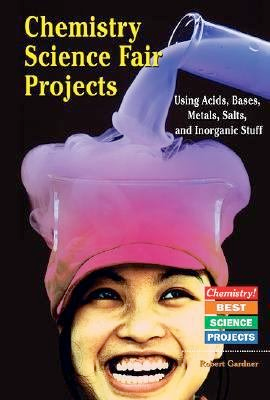 See:
Chapter Fourteen Part I Study Guide
Chapter Fourteen Part I Concept Guide
Types of Equilibrium Constants
Important Equations (following this slide)
End of Chapter Problems (following this slide)
MAR
HOAc  +  H2O  qe  H3O+  +  OAc-
Important Equations, Constants, and Handouts
from this Chapter:
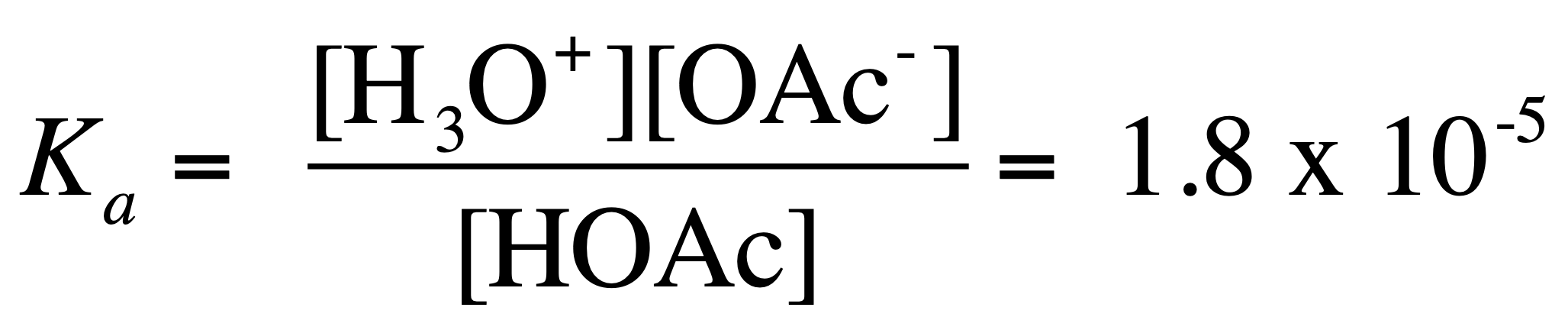 pH(strong acid) = - log Ca
pH(strong base) = 14 + log Cb
pH(weak acid) = - log [Ka*Ca]1/2
pH(weak base) = 14 + log [Kb*Cb]1/2
14 = pH + pOH = pKa + pKb
Kw = 1.00 * 10-14 = [H3O+][OH-] = Ka*Kb (25 °C)
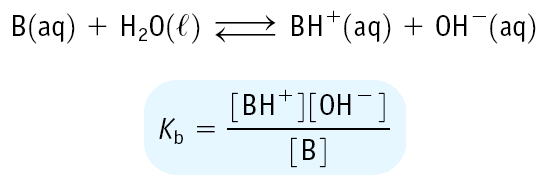 Acid-Base Theory: Brønsted theory, conjugate acid and base, strong and weak acids and bases, know the 8 strong acids and bases!, autoionization, Lewis theory, electron pair acceptor and donator, salt acidity/basicity, formation constants (Kf)
Handouts: 
Manipulating Equilibrium Constant Expressions
Types of Equilibrium Constants
Table of Ka and Kb values in Problem Set #2
End of Chapter Problems:  Test Yourself
An aqueous solution has a pH of 3.75. What is the hydronium ion concentration of the solution? What is the hydroxide ion concentration of the solution?  Is it acidic or basic?
What is the pH of a 0.0015 M solution of Ba(OH)2? 
Epinephrine hydrochloride has a pKa value of 9.53. What is the value of Ka?
A weak base has Kb = 4.7 x 10-11. What is the value of Ka for the conjugate acid?
A 0.015 M solution of hydrogen cyanate, HOCN, has a pH of 2.67. What is the hydronium ion concentration in the solution? What is the ionization constant, Ka, for the acid? 
A 0.015 M solution of a base has a pH of 10.09.  What are the hydronium and hydroxide ion concentrations of this solution?  What is the value of Kb for this base?
Which of the following substances should be classified as a Lewis acid and a Lewis base: Fe2+(aq), CH3NH2
End of Chapter Problems:  Answers
[H3O+] = 1.8 ´ 10–4 M, [OH-] = 5.6 ´ 10–11 M, acidic
11.48
3.0 x 10–10
2.1 x 10–4
0.0021 M, 3.6 x 10–4 (Ka = 3.0 x 10-4 using short method)
[H3O+] = 8.1 ´ 10–11 M, [OH-] = 1.2 ´ 10–4 M, Kb = 9.7 x 10-7
Fe2+(aq) would be a Lewis acid, CH3NH2 would be a Lewis base